МАДОУ «Детский сад «ГалаКТИКА» Г. пЕРМИ
Конструирование в подготовительной группе:
«Непоседы»
Воспитатель: Киселева Валентина Юрьевна
«Единый космический день»
В рамках бренда нашего ДОУ, ежемесячно проводиться единый космический день.
Совместно с воспитанниками у нас получился, научно – технический тандем.
Мы конструируем при помощи различных видов конструктора, бросового материала, исследуем, проводим опытно – экспериментальную деятельность, наша деятельность в данный день очень разнообразна.
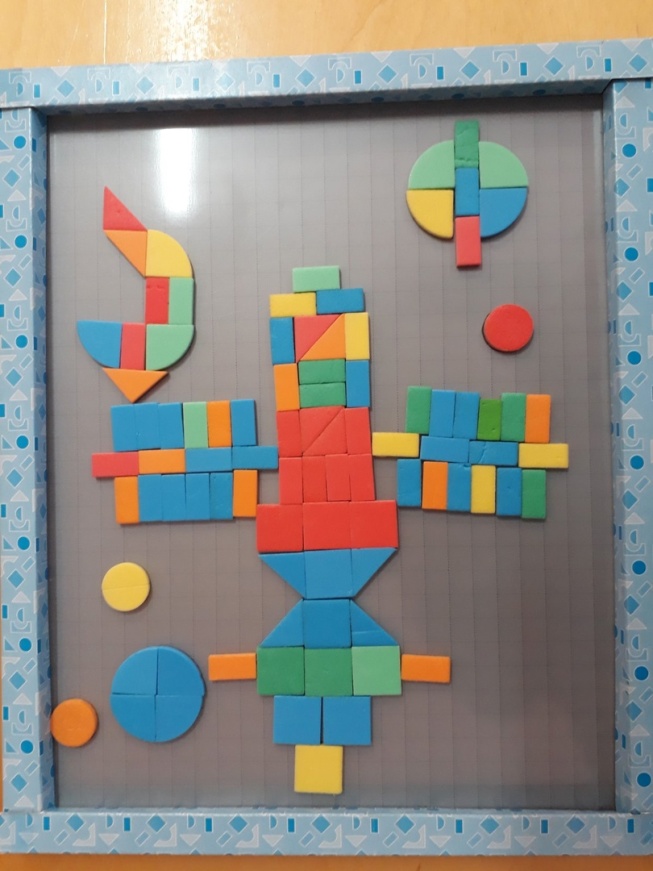 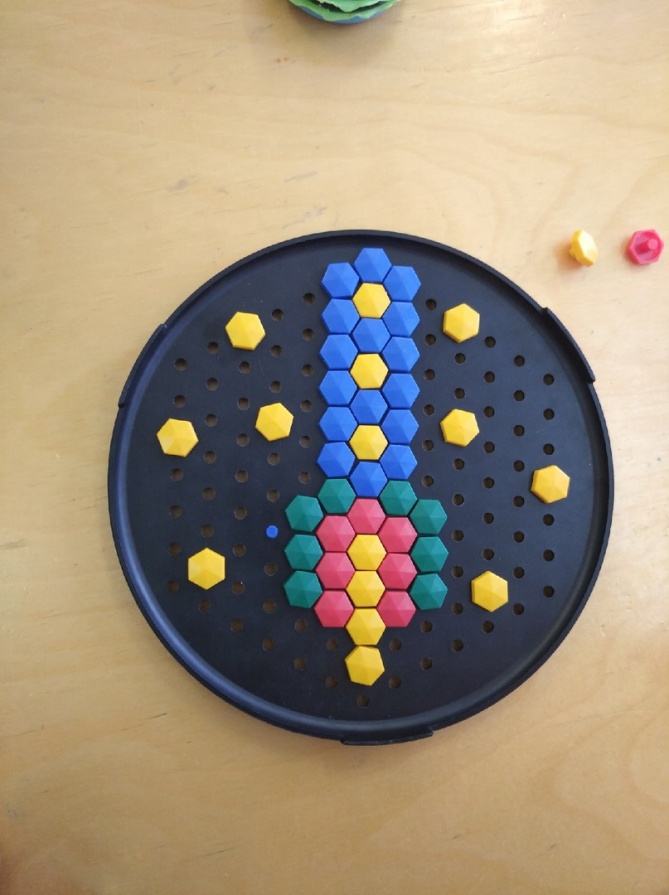